Chapter 12
The Periodic Table
Section 1 – Arranging the Elements
Terms to Learn
Periodic
Periodic Law
Period
Group
Dmitri Mendeleev
He began looking for an organization to the elements 
He found that there was a repeating pattern to the properties of the elements when they were arranged in order of increasing atomic mass
He also predicted the characteristics of missing elements very accurately
Periodic
Mendeleev saw that the properties of the elements were periodic, meaning they had a regular, repeating pattern
Days of the week	

When the elements were arranged in order of increasing atomic mass very eighth element had similar physical and chemical properties
Some elements did not match
Mendeleev noticed that some of the elements were not in the correct place
In 1914 Henry Mosley rearranged them according to atomic number (# of protons)
Periodic Law states that the chemical and physical properties of elements are periodic functions of their atomic numbers
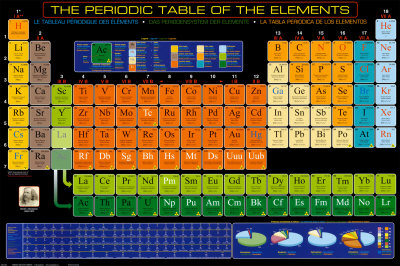 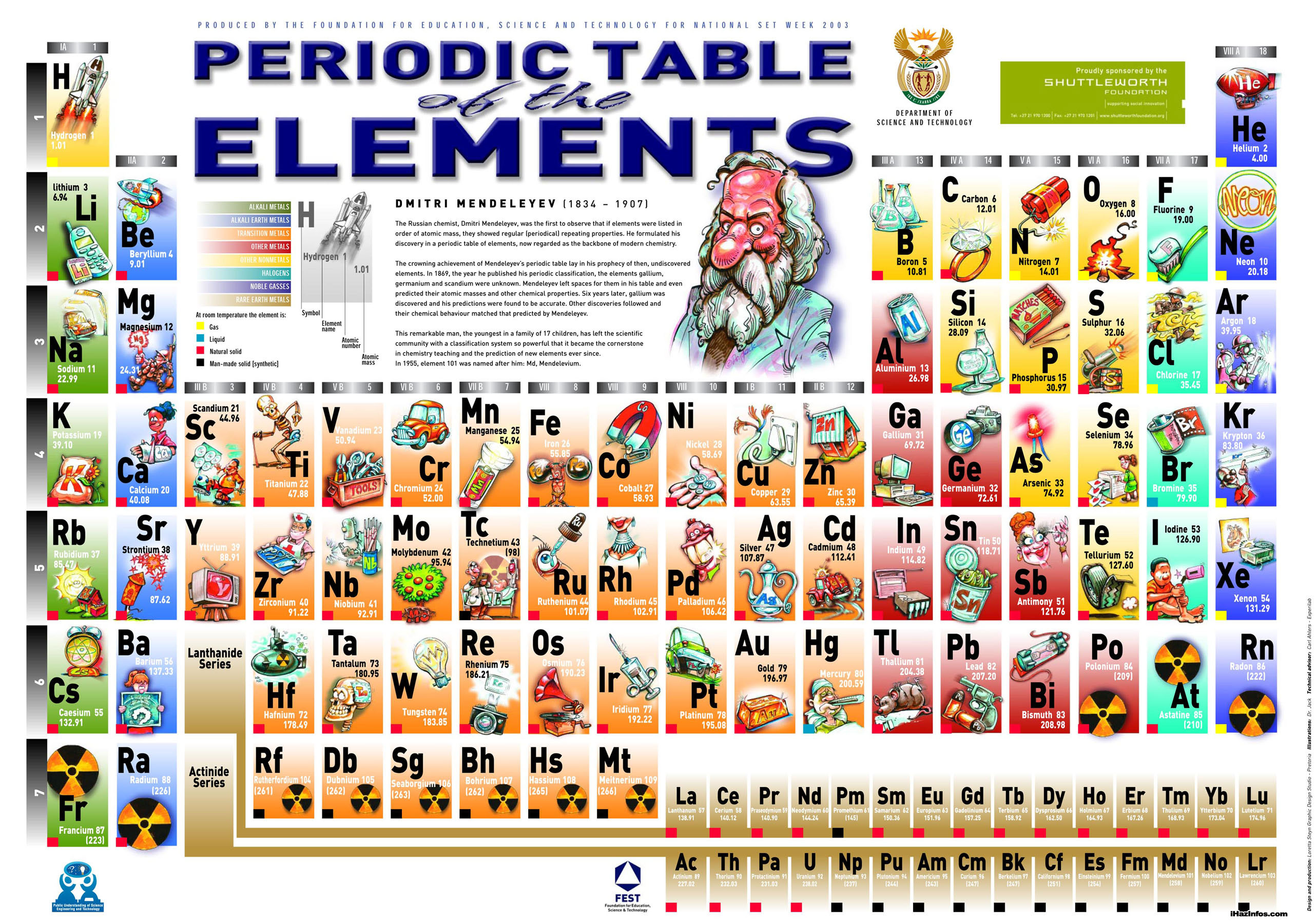 Finding your way around the periodic table
Most elements are metals, most have few electrons in their outer shell
Most metals are solid at room temperature, mercury is a liquid
Most metals are good thermal conductors, ductile, malleable, shiny
Finding your way around the periodic table
Nonmetals – found on the right side of the periodic table
Outer shells have an almost complete set of electrons
Noble gases have a complete set of electrons in their outer shell
More than half are gases at room temperature
Not shiny, not malleable, ductile, poor conductors
Finding your way around the periodic table
Metalloids – also called semiconductors
Have about a half complete set of electrons in their outer energy level
Have some characteristics of metals and some of non metals
Each element is identified by a chemical symbol
Each square contains information such as atomic number, atomic mass, name, symbol
Some are named after famous scientists some after regions
Reading the periodic table
Period – horizontal row of elements from left to right
Group – Column of elements from top to bottom
Elements in the row become less metallic as you move from left to right
Section 2 – Grouping the elements
Terms to Learn
Alkali Metals
Alkaline-Earth metals
Halogens
Noble Gases
Groups 1 and 2 – Very reactive metals